Исследовательский проект«Мои домашние питомцы»
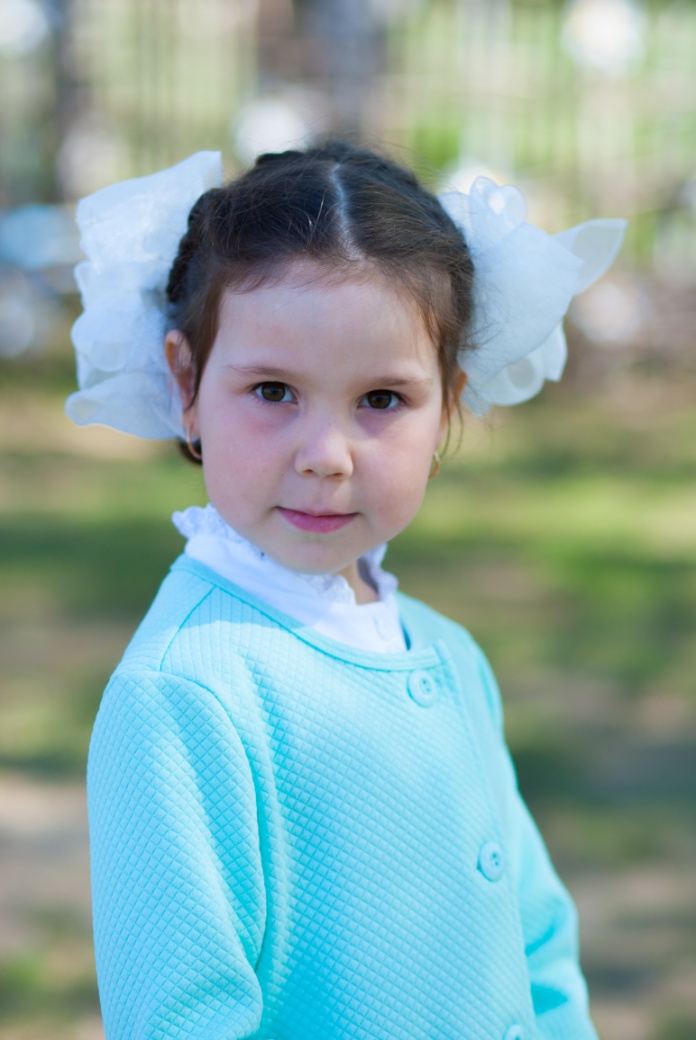 Выполнила:
Ермолаева
Дарья
учащаяся  
1 класса
Актуальность
Актуальность проекта заключается в том,  что домашние животные со временем  становятся брошенными.  Нужно ответственно относиться к принятию решения: завести домашнее животное.
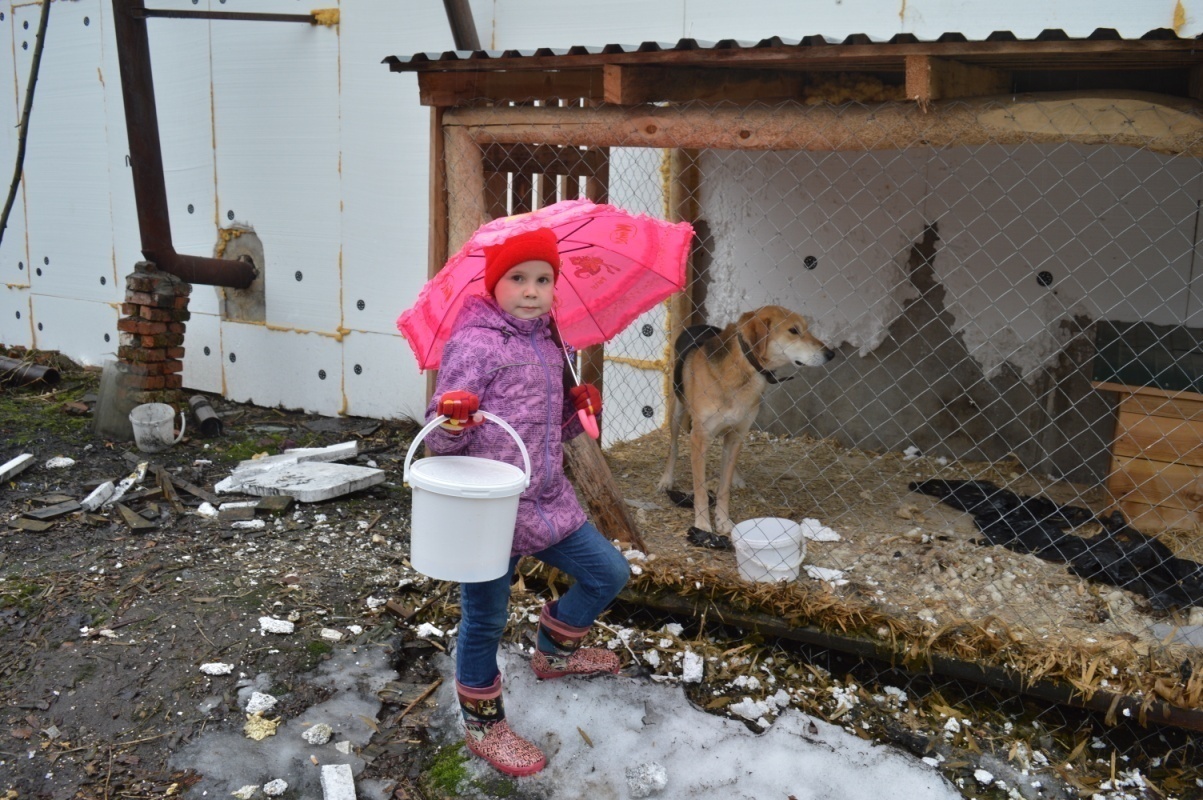 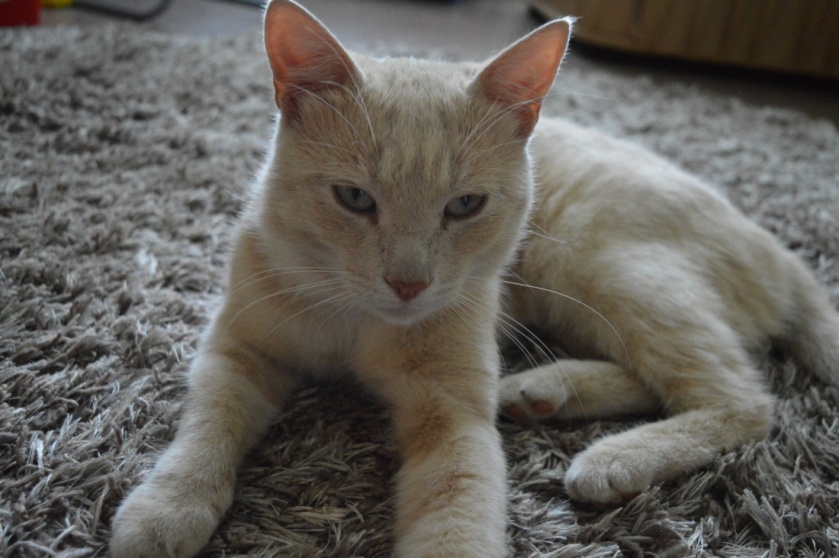 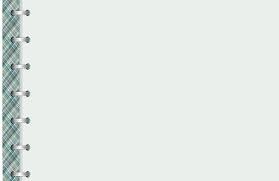 Цель проекта:Расширить  знания о домашних животных.
Задачи:
Рассмотреть характерные признаки домашних животных.
Познакомить с условиями содержания и кормления домашних животных.
Воспитывать заботливое отношение к домашним животным.
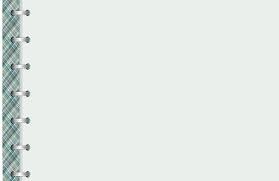 ГипотезаЯвляются ли кошки и собаки домашними животными.
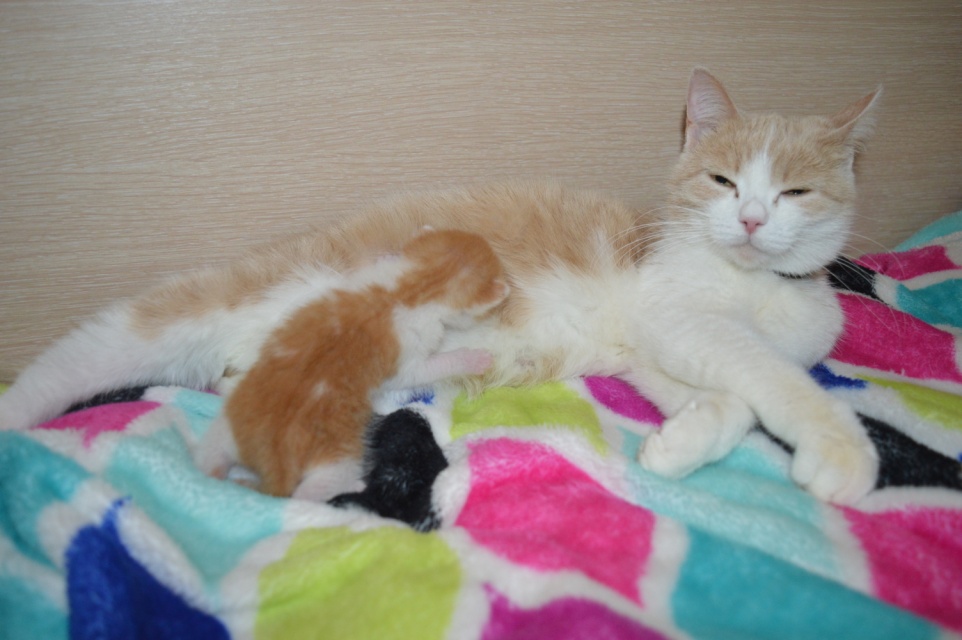 Самая первая у нас появилась кошка Манька.  Ей сейчас 10 лет. Манька заботливая мама, поэтому у неё много котят.
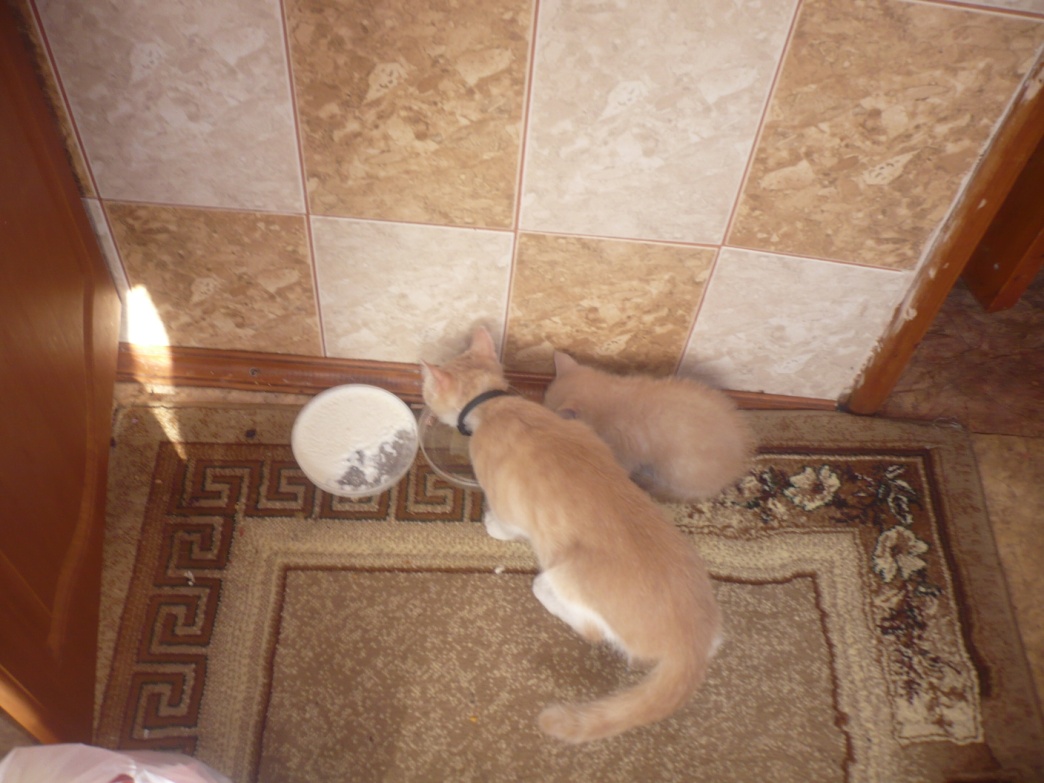 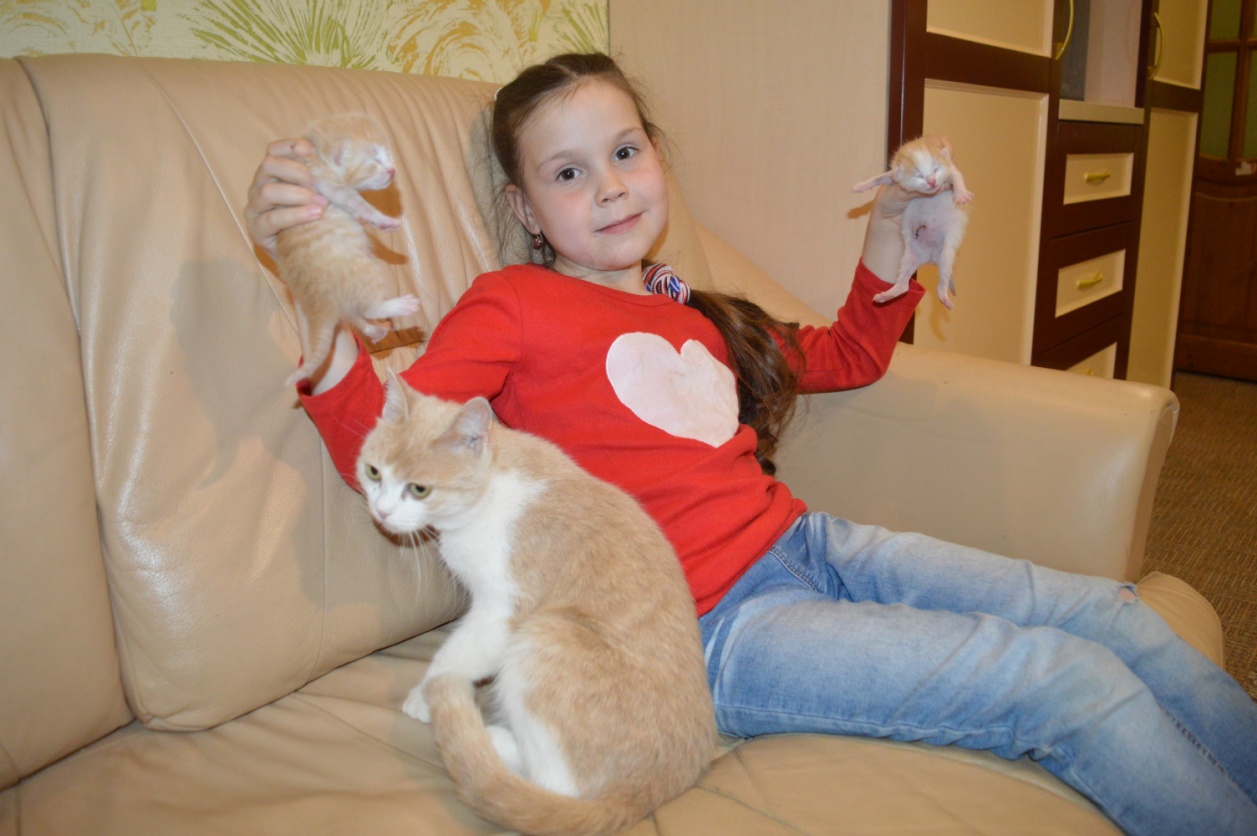 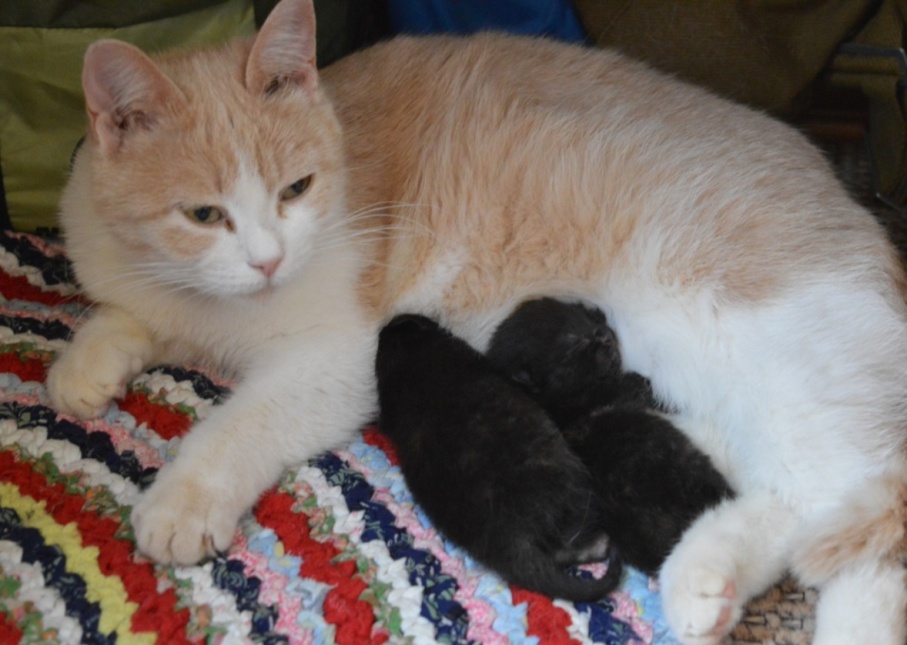 Знакомьтесь - это мой кот, по кличке Пушок. Он очень умный .
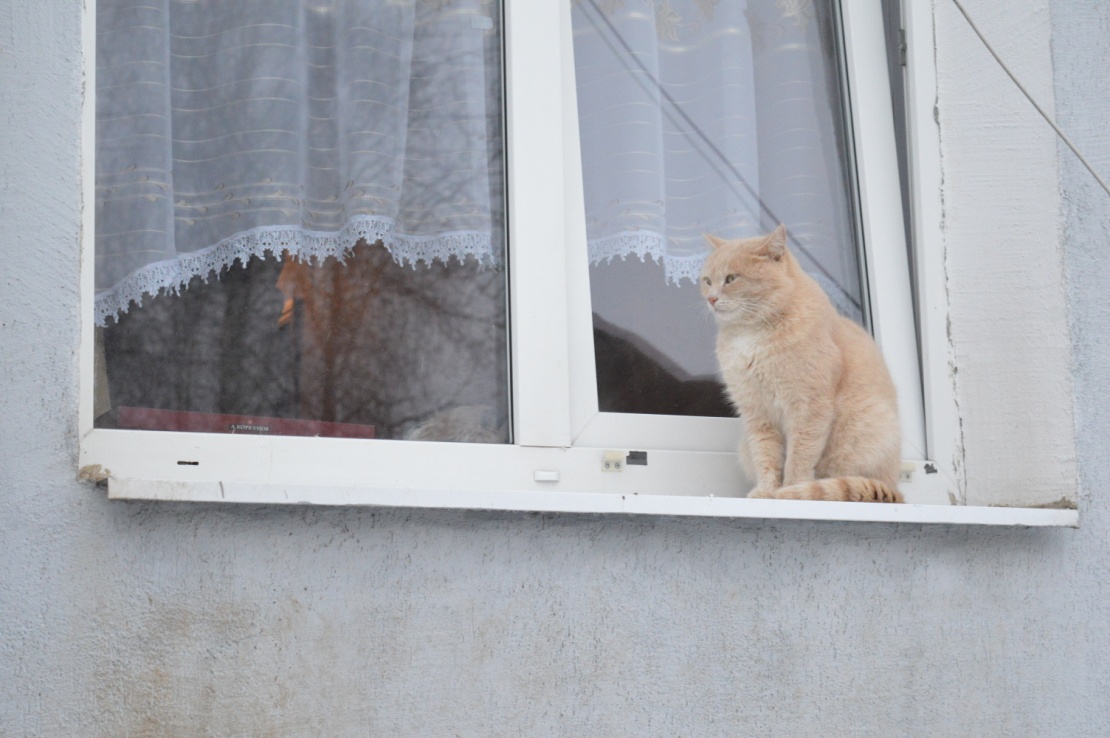 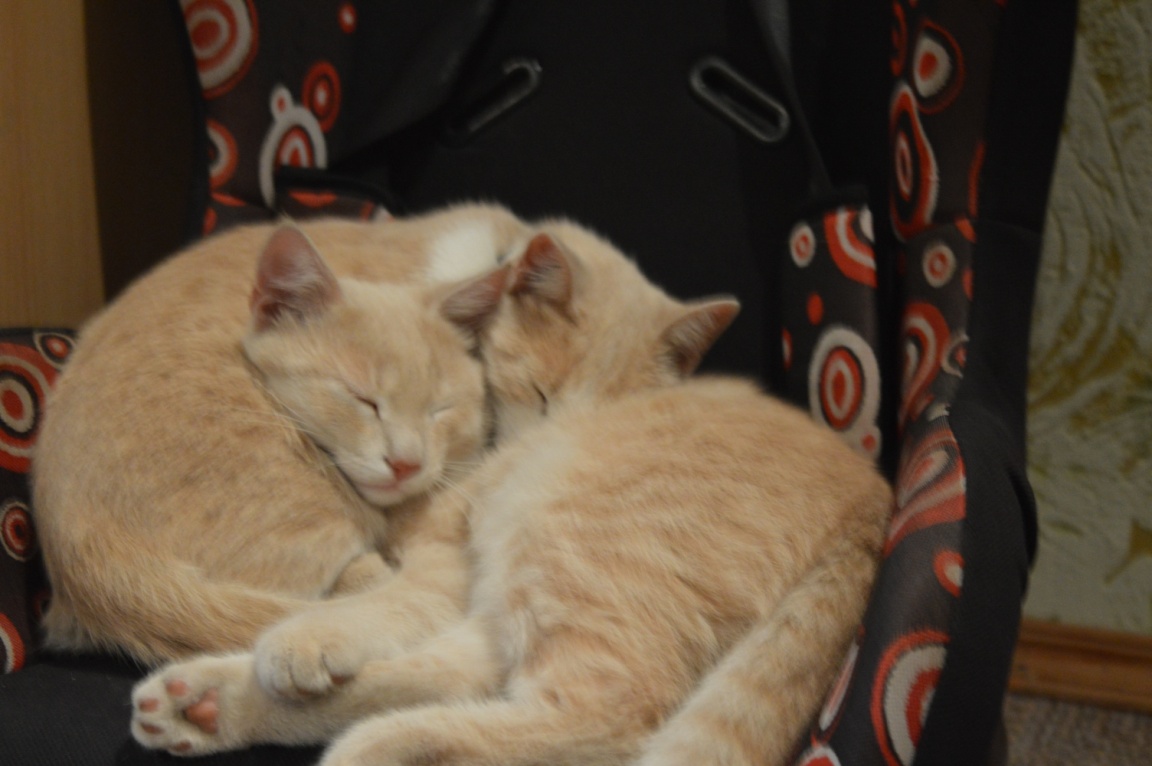 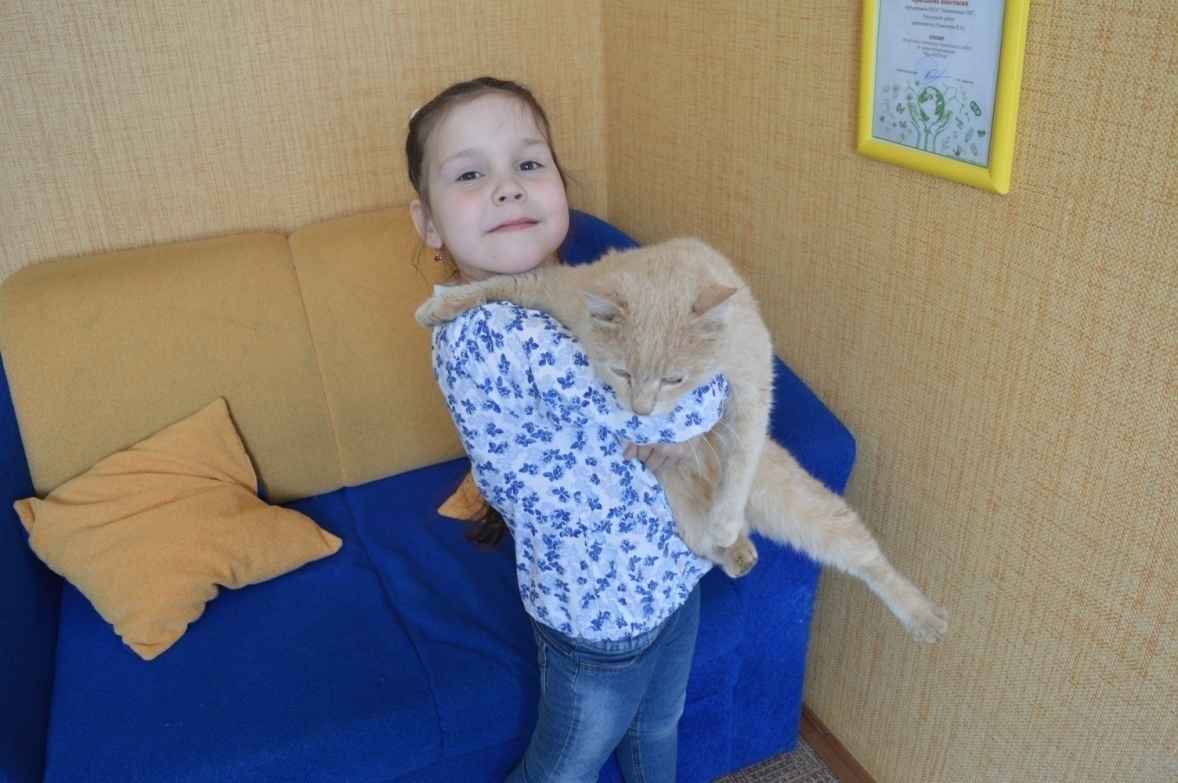 Манька обнимается   с сыном Пушком.
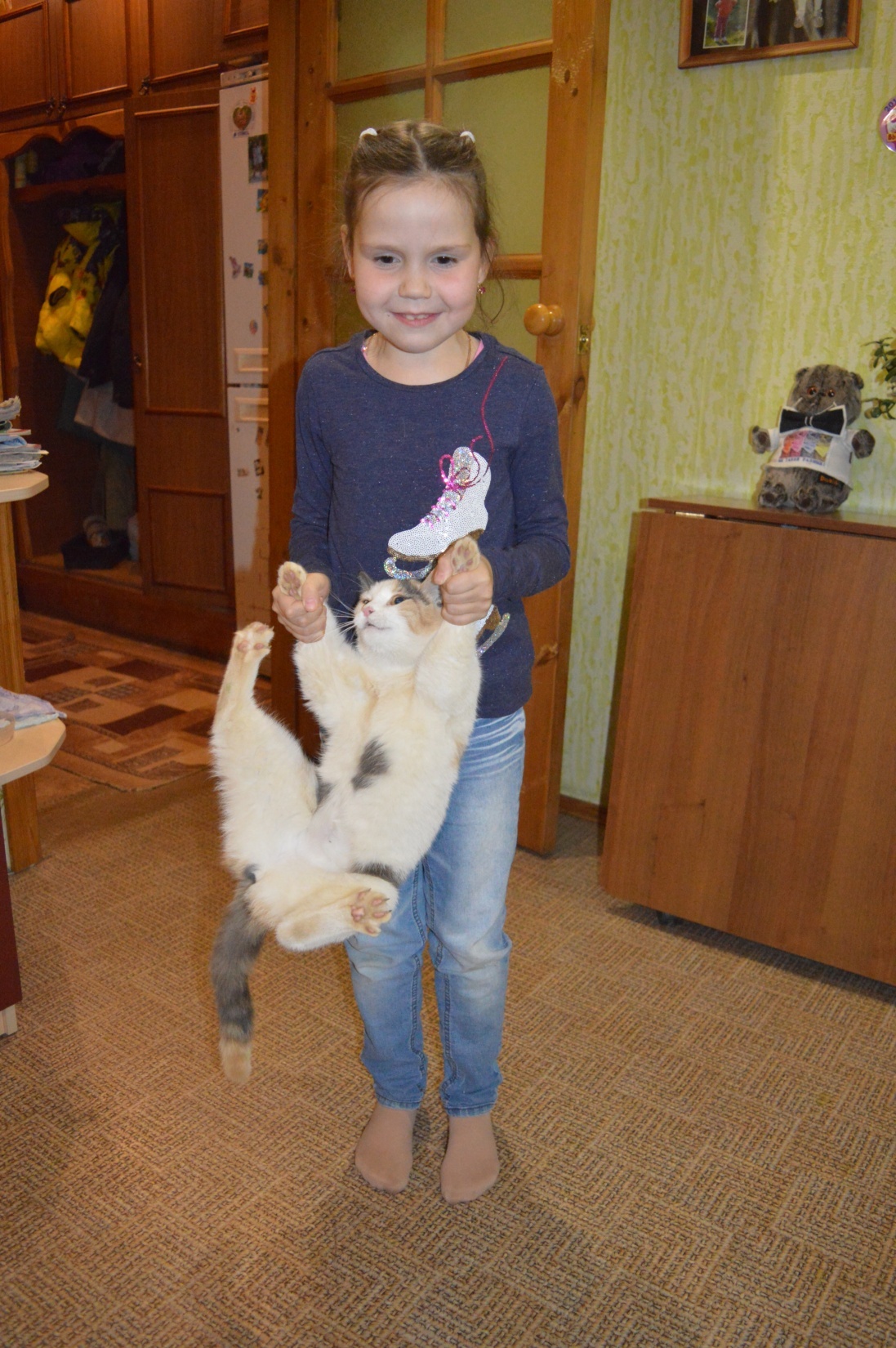 В нашей семье ещё живёт Манькина дочка - Пуля, она очень быстрая и игривая.
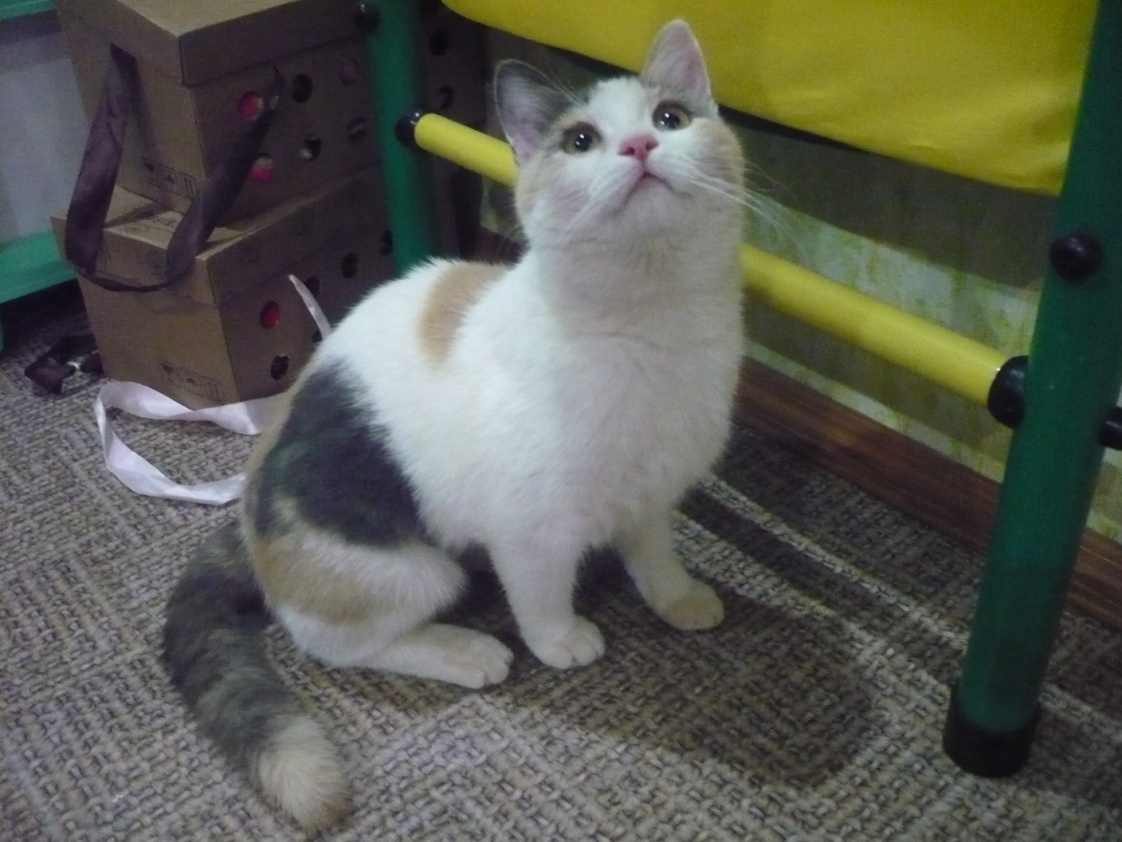 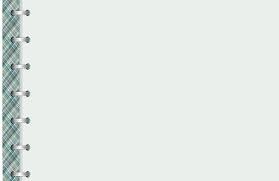 О собакеНаша собака породы - русская гончая. Собака самый верный друг человека.
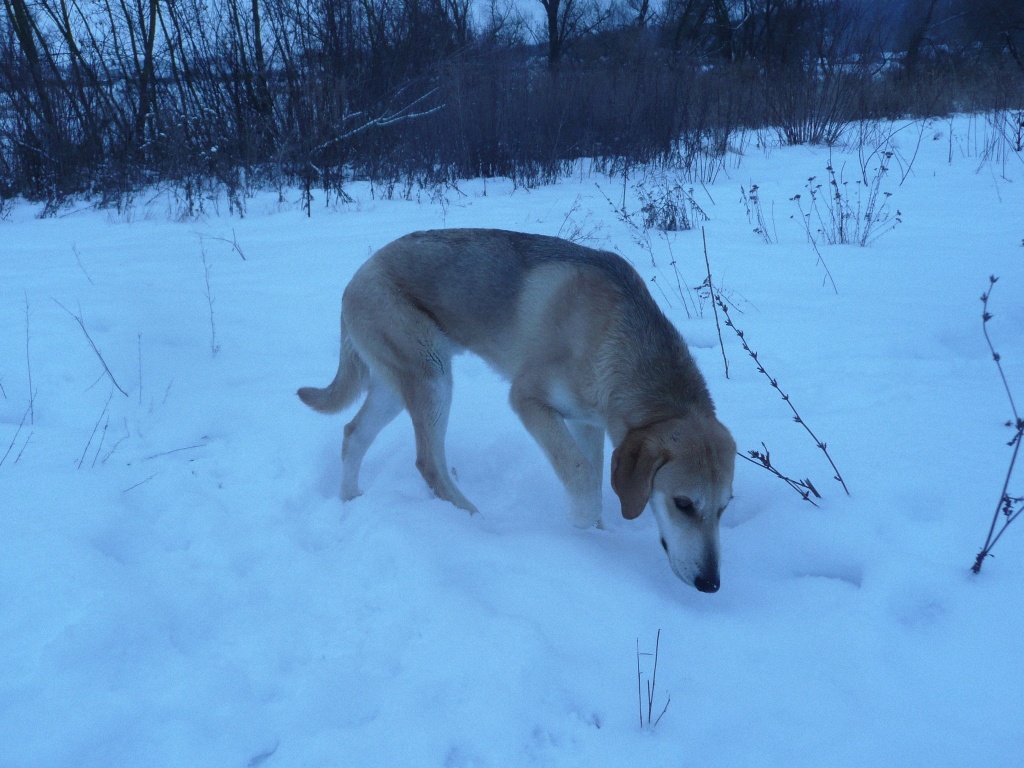 Вывод Кошки и собаки домашние животные. Они не смогут жить в дикой природе. Они всегда будут рядом с человеком. Наши питомцы учат нас заботе и верности.
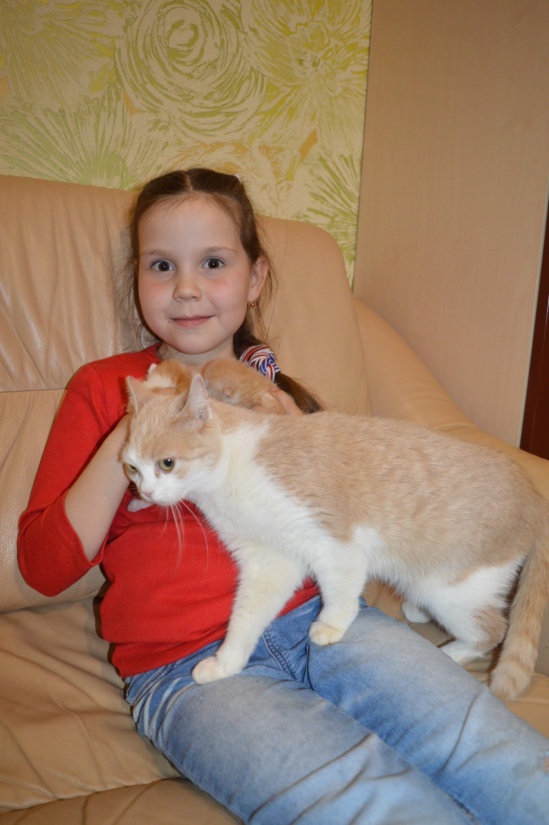 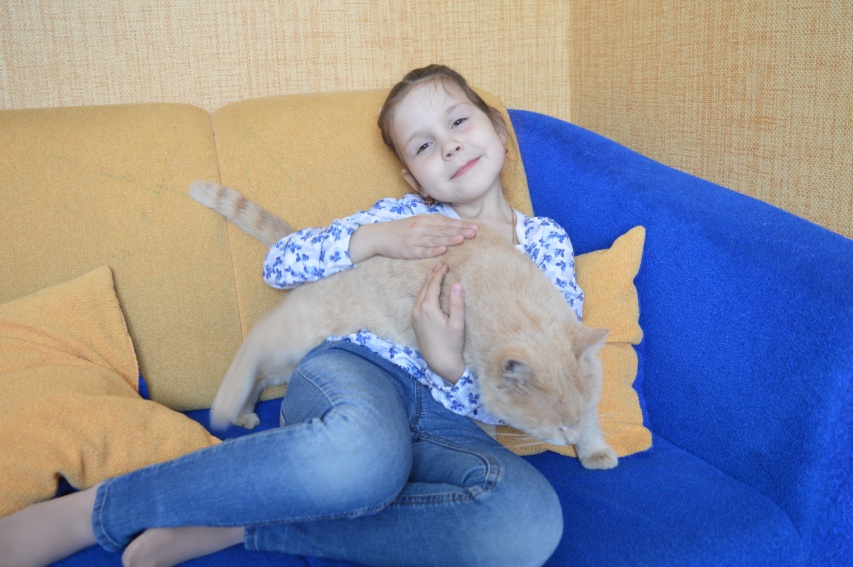